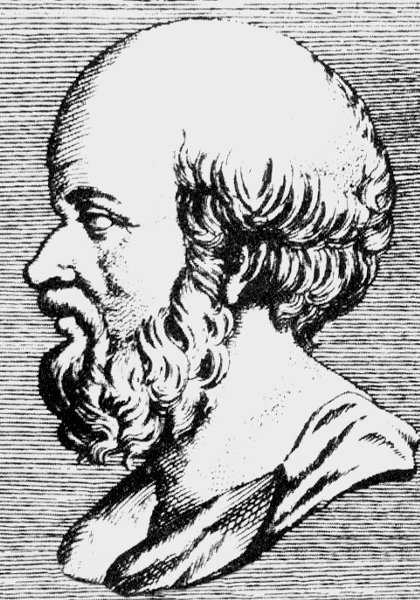 Antonio Glavaš
Lovro Šibenik
Marko Pranjić
2.a
Eratosten
Mjerenje opsega Zemlje
Sesvete-Popovača
Tko je bio Eratosten?
(276. g. pr. Krista – 194. g. pr. Krista)
Predstojnik knjižnice u Aleksandriji
Bavio se geografijom, astronomijom, matematikom , fizikom,  filozofijom, književnošću i etikom
Glavno djelo mu je Geografija
Proslavio se mjerenjem opsega Zemlje
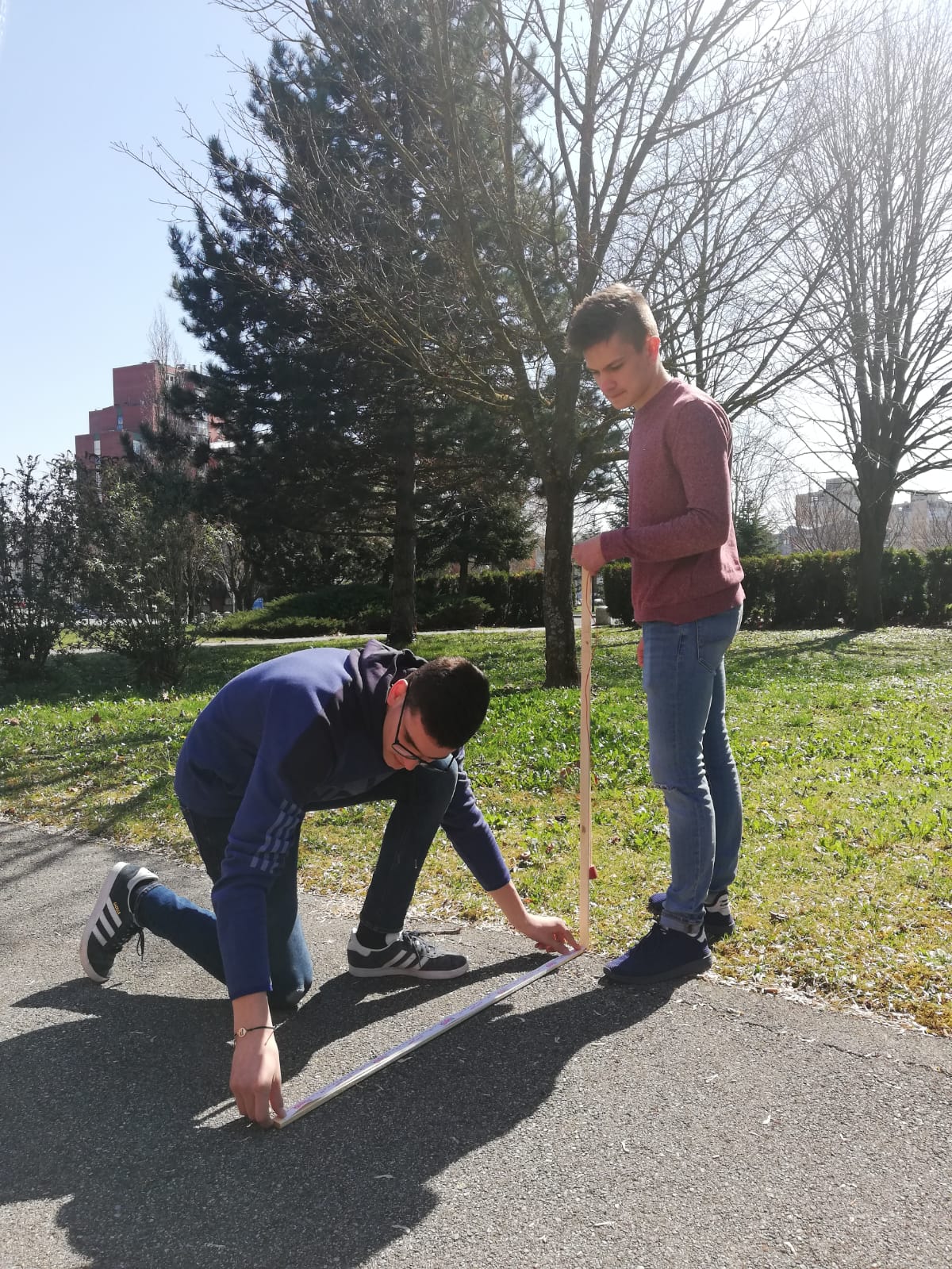 Kada i kako smo dobili mjere?
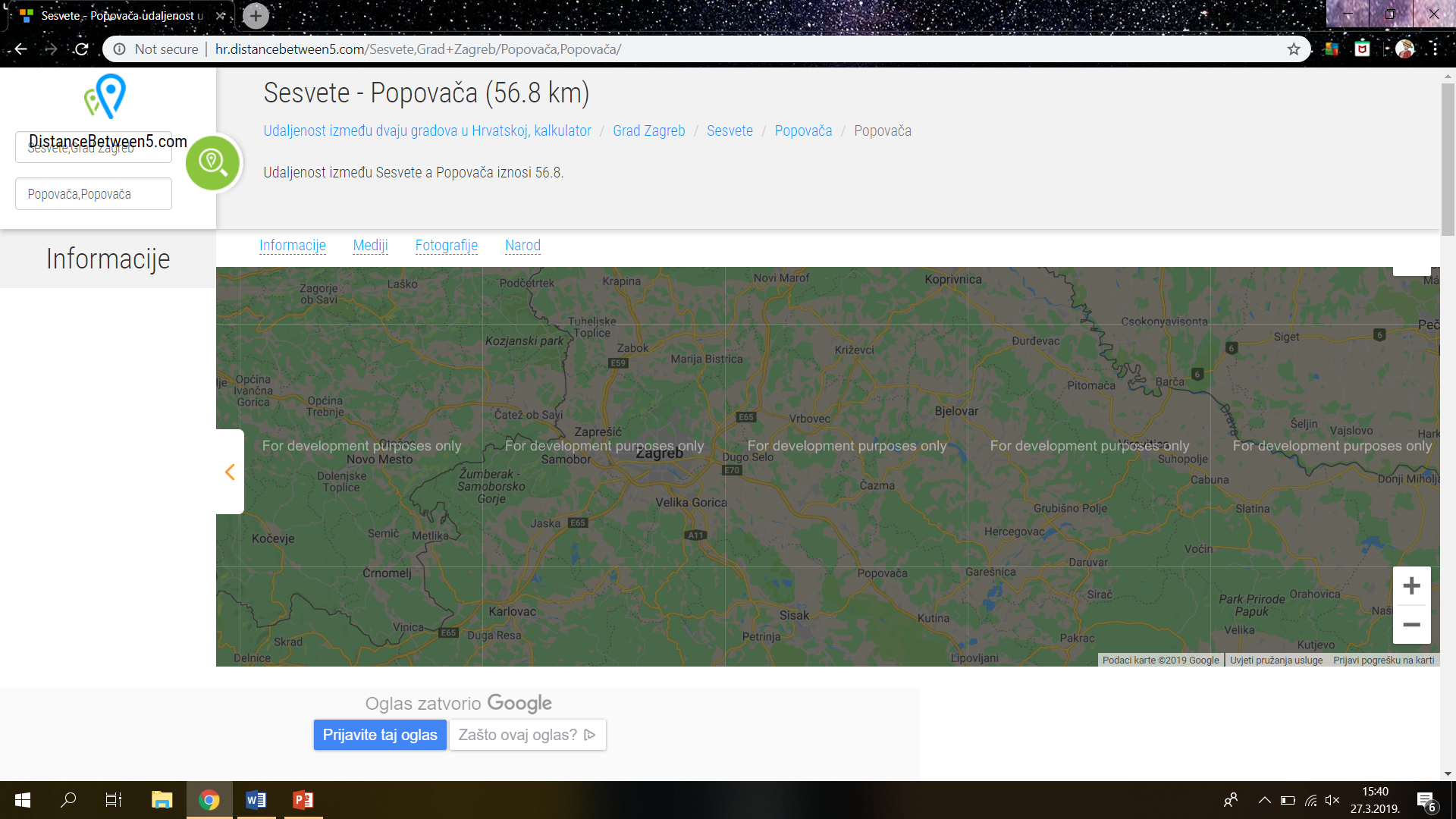 45,56° Sesvete
45° Popovača
56.8 km